Lecture 5:Big-O and Cases
CSE 373 – Data Structures and Algorithms
CSE 373 19 Su - Robbie Weber
Administrivia
No section tomorrow (Independence Day)
Friday’s lecture will be primarily lead by TAs as a replacement section.
Will still be recorded.
Practicing Big-O stuff!

Project 0 due tonight at 11:59 PM.
If you want to use a late day, fill out the form (linked on projects section of webpage).
Project 1 out very soon!
Check you email (and spam folder) for a link to your gitlab repo.
Make sure you know who your partner is (go to repo, settings [in left sidebar], members. Will see course staff as “owners” and you/your partner as “maintainers” 
Forget to fill out partner form/something went wrong? Make a private post on piazza.
CSE 373 19 Su - Robbie Weber
Project notes
How to effectively work on partner projects:
Pair program! See the document on the webpage.
Two brains is better than one when debugging
We expect you to understand the full projects, not just half of the projects.
Meet in-person with your partner.
Please don’t:
Come to office hours and say “my partner wrote this code, I don’t understand it. Please help me debug it.”
Just split the project in-half and each do half (or alternate projects)
Be mean to your partner.

Double check runners! (sometimes the checkmark appears when it shouldn’t)
Passing the runners does not guarantee full credit.
CSE 373 19 Su - Robbie Weber
Project Notes
Start early!
CSE 373 19 Su - Robbie Weber
Where Are We?
CSE 373 19 Su - Robbie Weber
Uncharted Waters
CSE 373 19 Su - Robbie Weber
Prime Checking Runtime
This is why we have definitions!
CSE 373 19 Su - Robbie Weber
Big-O
CSE 373 19 Su - Robbie Weber
Big-O isn’t everything
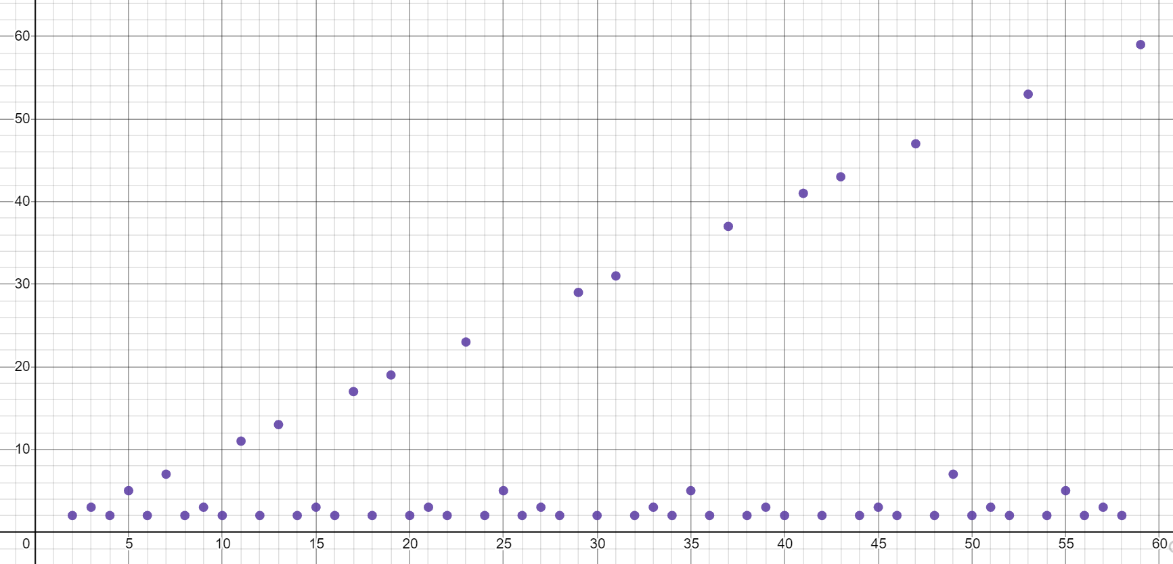 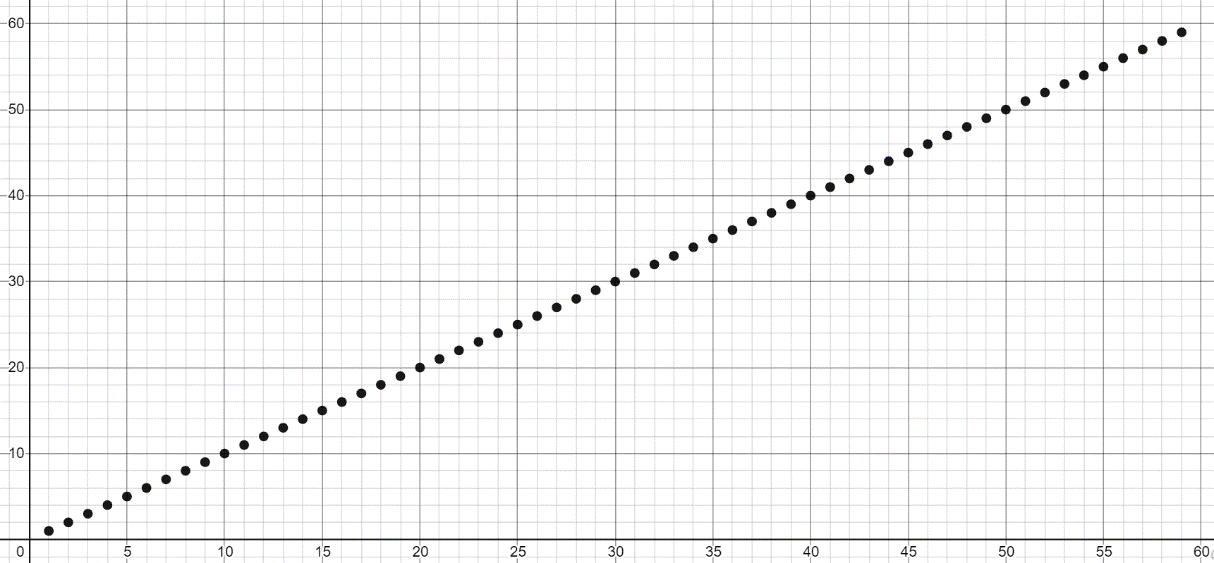 CSE 373 19 Su - Robbie Weber
Big-Omega
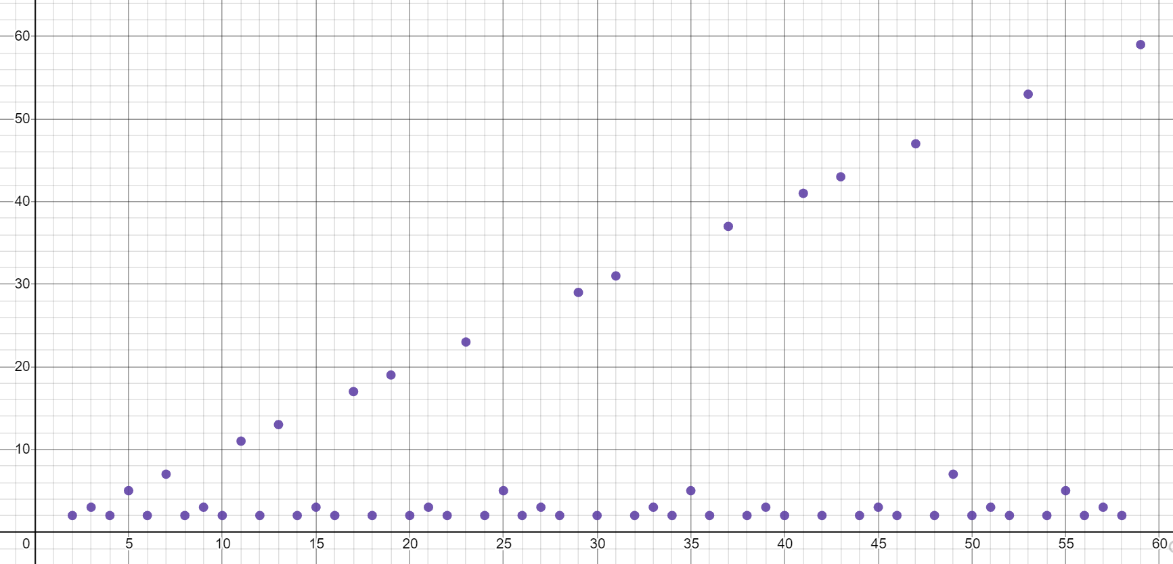 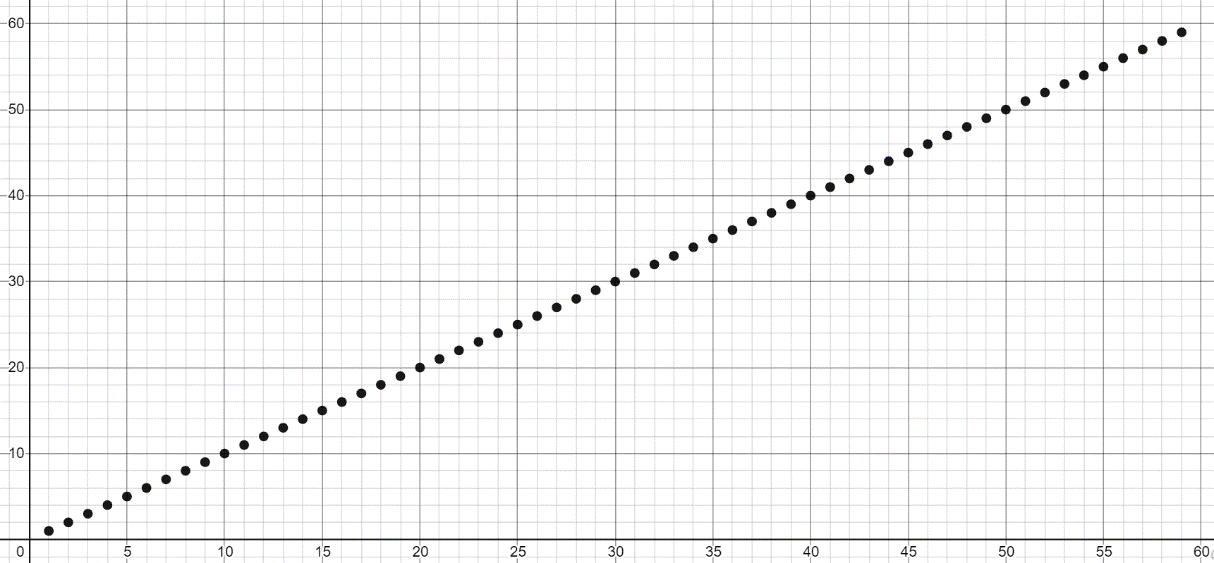 CSE 373 19 Su - Robbie Weber
O, and Omega, and Theta [oh my?]
Big-O is an upper bound 
My code takes at most this long to run

Big-Omega is a lower bound
My code takes at least this long to run


Big Theta is “equal to”
My code takes “exactly”* this long to run
*Except for constant factors and lower order terms
Big-Omega
Big-O
Big-Theta
CSE 373 19 Su - Robbie Weber
Viewing O as a class
Sometimes you’ll see big-O defined as a family or set of functions.
Big-O (alternative definition)
CSE 373 19 Su - Robbie Weber
Examples
4n2 ∈ O(1) 
false
4n2 ∈ O(n) 
false
4n2 ∈ O(n2) 
true
4n2 ∈ O(n3) 
true
4n2 ∈ O(n4) 
true
4n2 ∈ Ω(1)
true
4n2 ∈ Ω(n) 
true
4n2 ∈ Ω(n2) 
true
4n2 ∈ Ω(n3) 
false
4n2 ∈ Ω(n4) 
false
Big-O
Big-Omega
Big-Theta
CSE 373 19 Su - Robbie Weber
3 Minutes
Practice
5n + 3 is O(n)
n is O(5n + 3)
5n + 3 = O(n)
n2 ∈ O(1)
n2 ∈ O(n)
n2 ∈ O(n2)
n2 ∈ O(n3)
n2 ∈ O(n100)
True
pollEV.com/cse373su19
What are the answers to the first two questions?
Big-O
Big-Omega
True
True
False
False
True
True
True
Big-Theta
CSE 373 19 Su - Robbie Weber
Simplified, tight big-O
CSE 373 19 Su - Robbie Weber
Simplified, tight big-O
CSE 373 19 Su - Robbie Weber
Cases
CSE 373 19 Su - Robbie Weber
Linear Search
/* given an array and int toFind, return index where toFind is located, or -1 if not in array.*/
int linearSearch(int[] arr, int toFind){
   for(int i=0; i < arr.length; i++){
   	if(arr[i] == toFind)
		return i;
   }
   return -1;
}
CSE 373 19 Su - Robbie Weber
Cases
CSE 373 19 Su - Robbie Weber
Linear Search Models
CSE 373 19 Su - Robbie Weber
Prime Checker
Linear Search
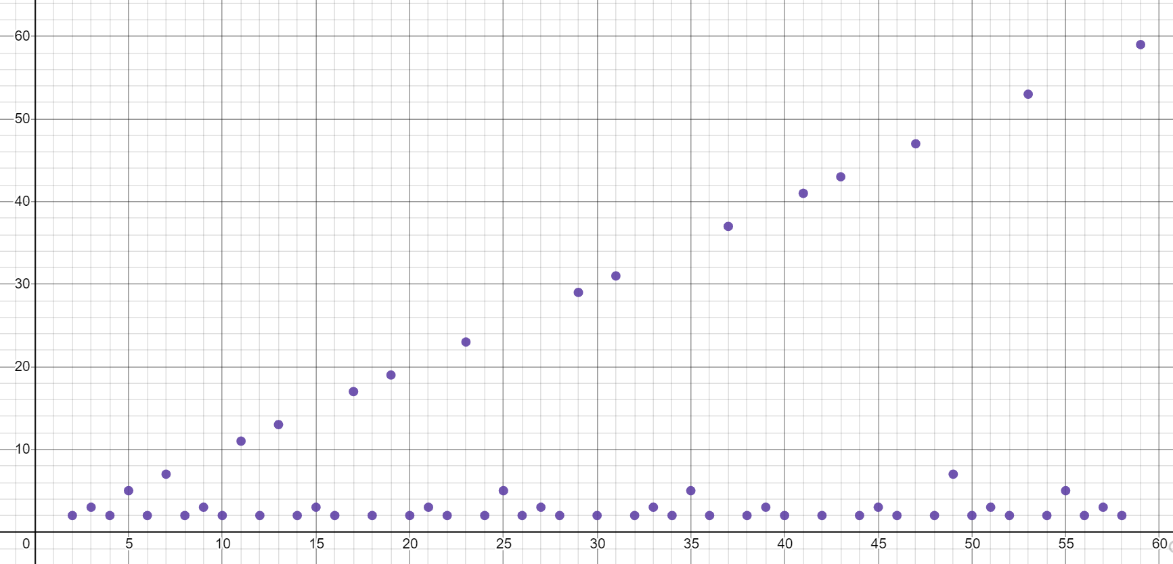 CSE 373 19 Su - Robbie Weber
Cases
CSE 373 19 Su - Robbie Weber
Cases
CSE 373 19 Su - Robbie Weber
Caution
!
!
CSE 373 19 Su - Robbie Weber
“worst input”: input that causes the code to run slowest.
CSE 373 19 Su - Robbie Weber
“worst input”: input that causes the code to run slowest.
CSE 373 19 Su - Robbie Weber
“worst input”: input that causes the code to run slowest.
CSE 373 19 Su - Robbie Weber
Other cases
CSE 373 19 Su - Robbie Weber
How to do case analysis
1. Look at the code, understand how thing could change depending on the input.
How can you exit loops early? 
Can you return (exit the method) early?
Are some if/else branches much slower than others?
2. Figure out what inputs can cause you to hit the (best/worst) parts of the code.
3. Now do the analysis like normal!
CSE 373 19 Su - Robbie Weber
/* given an array of integers, count the number of positive 
integers that appear only once */
//There are more efficient versions of this.
int countUniquePositives(int[] arr){
	int count = 0;
	for(int i=0; i<arr.length; i++){
		if(arr[i] <= 0)
			break;
		else{
			boolean repeat = false;
			for(int j=0; j < arr.length; j++){
				if(i!=j && arr[i] == arr[j])
					repeat = true;
			}
			if(!repeat)
				count++;
		}
	}
	return count;
}
CSE 373 19 Su - Robbie Weber
Dictionaries and best/worst case analysis
CSE 373 19 Su - Robbie Weber
Dictionaries (aka Maps)
Every Programmer’s Best Friend
You’ll probably use one in almost every programming project.
Because it’s hard to make a big project without needing one sooner or later.
CSE 373 19 Su - Robbie Weber
Review: Maps
map: Holds a set of distinct keys and a collection of values, where each key is associated with one value.
a.k.a. "dictionary"
Dictionary ADT
state
Set of items & keys
Count of items
behavior
56
map.get("the")
put(key, item) add item to collection indexed with key
get(key) return item associated with key
containsKey(key) return if key already in use
remove(key) remove item and associated key
size() return count of items
supported operations:
put(key, value): Adds a given item into collection with associated key, 
if the map previously had a mapping for the given key, old value is replaced
get(key): Retrieves the value mapped to the key
containsKey(key): returns true if key is already associated with value in map, false otherwise
remove(key): Removes the given key and its mapped value
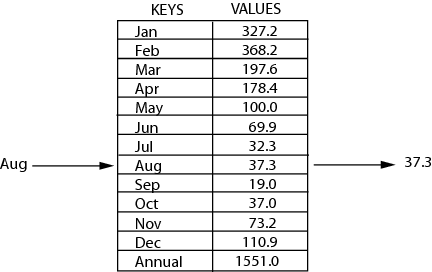 CSE 373 19 Su - Robbie Weber
2 Minutes
Implementing a Dictionary with an Array
Big O Analysis – Worst case
put()
get()
containsKey()
remove()
size()
ArrayDictionary<K, V>
Dictionary ADT
O(N) linear
O(N) linear
state
state
Pair<K, V>[] data
Set of items & keys
Count of items
O(N) linear
behavior
behavior
O(N) linear
put find key, overwrite value if there. Otherwise create new pair, add to next available spot, grow array if necessary
get scan all pairs looking for given key, return associated item if found
containsKey scan all pairs, return if key is found
remove scan all pairs, replace pair to be removed with last pair in collection
size return count of items in dictionary
put(key, item) add item to collection indexed with key
get(key) return item associated with key
containsKey(key) return if key already in use
remove(key) remove item and associated key
size() return count of items
O(1) constant
Big O Analysis – Best case
put()
get()
containsKey()
remove()
size()
O(1) constant
O(1) constant
put(‘a’, 1)
put(‘b’, 2)
put(‘c’, 3)
put(‘d’, 4)
remove(‘b’)
put(‘a’, 97)
O(1) constant
O(1) constant
O(1) constant
97)
(‘a’, 1)
(‘b’, 2)
(‘c’, 3)
(‘d’, 4)
CSE 373 19 Su - Robbie Weber
2 Minutes
Implementing a Dictionary with Nodes
Big O Analysis – Worst Case
put()
get()
containsKey()
remove()
size()
LinkedDictionary<K, V>
Dictionary ADT
O(N) linear
O(N) linear
state
state
front
size
Set of items & keys
Count of items
O(N) linear
behavior
behavior
O(N) linear
put if key is unused, create new with pair, add to front of list, else replace with new value
get scan all pairs looking for given key, return associated item if found
containsKey scan all pairs, return if key is found
remove scan all pairs, skip pair to be removed 
size return count of items in dictionary
put(key, item) add item to collection indexed with key
get(key) return item associated with key
containsKey(key) return if key already in use
remove(key) remove item and associated key
size() return count of items
O(1) constant
Big O Analysis – Best Case
put()
get()
containsKey()
remove()
size()
O(1) constant
O(1) constant
put(‘a’, 1)
put(‘b’, 2)
put(‘c’, 3)
put(‘d’, 4)
remove(‘b’)
put(‘a’, 97)
O(1) constant
front
O(1) constant
O(1) constant
‘c’
3
‘b’
2
‘a’
1
‘d’
4
97
CSE 373 19 Su - Robbie Weber
Dictionaries
Running times summary:

Worst case is slow for EVERY interesting operation. 
For lists, we had usually one slow operation.

Dictionaries are really useful.
We’ll spend a week-and-a-half designing faster versions.
But first, more big-O.
CSE 373 19 Su - Robbie Weber